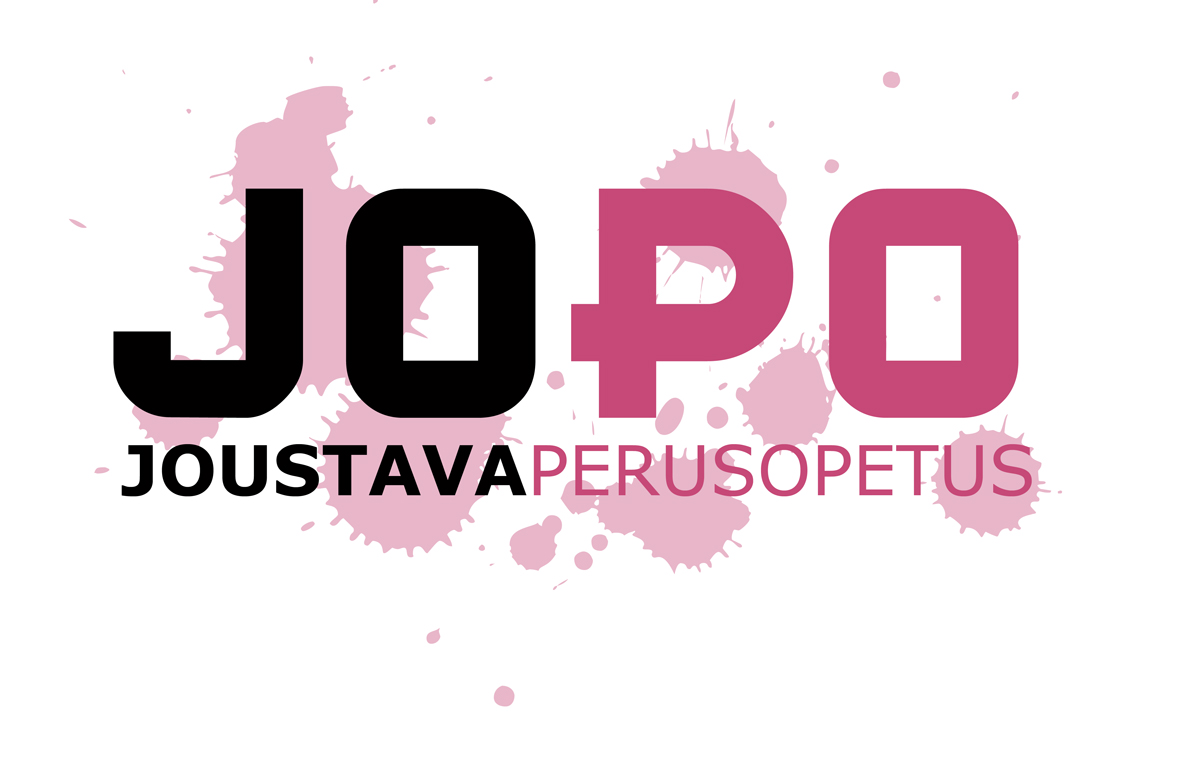 Lukuvuosi 2024-2025
Mervi Karjalainen / Merikosken koulu
JOPO (joustava perusopetus) on työelämäpainotteinen ja toiminnallinen tapa suorittaa peruskoulun yhdeksäs luokka. 
JOPO -opettajan kanssa ryhmän ohjaamisesta vastaa koulun muut opettajat, ohjaajat ja oppilashuollon työntekijät.
Opettaja ja nuorisotyöntekijä tekevät myös yhteistyötä. 
Tavoitteena on tukea ja ohjata monipuolisesti nuoria arkielämän taidoissa sekä perusopetuksen loppuunsaattamisessa.
Opetus järjestetään noin 10 oppilaan ryhmässä.
Joustavassa perusopetuksessa käytetään opiskelutapoja, jotka vastaavat yksilöllisiin tarpeisiin.
Opetus toteutetaan yleisen opetussuunnitelman mukaisesti ja ryhmiin ei pääsääntöisesti valita oppilaita, joilla on yksilöllistettyjä oppimääriä (erityinen tuki). Tämä kuitenkin arvioidaan oppilaskohtaisesti. 
Ryhmässä opiskeleva oppilas saa normaalin jatko-opintokelpoisuuden.
JOPOssa oppiminen toteutetaan koulussa ja muissa oppimisympäristöissä, kuten luonnossa, harrastus- ja nuorisotiloissa, leirikouluissa ja työpaikoilla. 
Työssäoppimisjaksot   (TOJ) ovat osa JOPO- opiskelua. Jaksojen määrä ja sijoittelu laaditaan oppilaskohtaisesti. 
Jokaiselle JOPO oppilaalle laaditaan henkilökohtainen oppimissuunnitelma, joka rakentuu koulussa tapahtuvasta opiskelusta, koulun ulkopuolisista oppimisympäristöistä sekä työssäoppimisjaksoista (TOJ).
Oppilaalle muokataan opetussuunnitelman pohjalta sekä ryhmässä että itsenäisesti suoritettavia oppimistehtäviä. Osa opetuksesta voidaan totuttaa yhteistyössä TUPAn eritysopettajien kanssa.
Työpaikalla ohjauksesta vastaa JOPO opettaja ja  työpaikalla nimetty henkilö, jotka toimivat oppilaan opastajina ja tukena. 
JOPO ryhmän oppilaat ovat perusopetuksen oppilaita ja heitä koskee samat oikeudet ja velvollisuudet kuin muitakin 9. luokkalaisia.
TOJ jaksot ovat osa JOPO työskentelyä, joilla tuetaan oppilaan kykyä toimia eri ympäristöissä.
 JOPO- ryhmän opettaja ja käy oppilaiden työpaikoilla ja seuraavat  TOJ –jaksojen sujumista. 
Työpaikkojen kanssa tehdään sopimukset ja koulun vakuutukset ovat tavalliseen tapaan voimassa  koulun ulkopuolisissa oppimisympäristöissä sekä TOJ - jaksojen aikana. 
Leirikoulu, retket ja seikkailupedagogiset elementit ovat osa JOPO-opiskelua. Yhdeksäsluokkalaisille suunnatut, koko ikäluokkaa koskevat tapahtumat ovat osa myös JOPO- opiskelua. Esim. Luontoleirikoulu.
Erilaisiin ammatteihin, työtehtäviin ja ammattialoihin sekä koulutuksiin tutustuminen on osa JOPO- opiskelua. 
Työpaikkaopiskelun sekä omassa ryhmässä tapahtuvan opiskelun lisäksi nuori opiskelee osan oppiaineista integroidusti yleisopetuksen muiden ryhmien kanssa (esim. valinnaisaineet) tai TUPA-luokassa. 
TOJ – jaksojen aikana oppilaat saavat oppimistehtäviä myös valinnaisaineiden suorittamiseen.
Nuorelta edellytetään halukkuutta henkilökohtaiseen kehittymiseen sekä sitoutumista omaan opiskeluohjelmaan.  JOPO -opiskelun tavoite on antaa tulevaisuudenuskoa, tukea pystyvyyttä ja rohkaista kohtaamaan uusia ihmisiä ja tilanteita.
Huoltajien antama tuki nuorelle on koulunkäynnin onnistumisen kulmakivi. Huoltajien odotetaan kannustavan ja tukevan oppilasta JOPO- aikatauluihin ja oman opiskeluohjelmaan . Arkinen yhteistyö ja yhteydenpito ryhmän työntekijöiden kanssa tukee oppilasta tavoitteissaan.
JOPO luokalle hakeminen
JOPO luokalle valitaan oppilaat hakemusten ja haastattelujen perusteella. Linkki hakemukseen: Hakemus JOPOlle
Oppilaiden valinnassa mietitään tarkoin, keiden kohdalla JOPO -luokan toiminta olisi kannustava ja motivoiva menetelmä suorittaa perusopetus loppuun.
Hakemisen yhteydessä sekä oppilas että huoltaja haastatellaan ja arvioidaan oppilaan hyötyminen JOPO ryhmässä opiskelusta.
PROSESSIN ARVIOINTI